PRIMERA REUNIÓN CON ENLACES DE DEPENDENCIAS, ENTIDADES y UNIDADES DE APOYO 2024
MODELO SIGUE GTO DE GESTIÓN DE LA CALIDAD
ORDEN DEL DÍA
MEDIA 481
Periódico Oficial del Gobierno del Estado de Guanajuato
El 18 de Enero del 2022 se hizo oficial el ACUERDO Gubernativo número 203 mediante el cual se aprueba y expide el Modelo SIGUE GTO de Gestión de la Calidad, elaborado y propuesto por la Secretaría de la Transparencia y Rendición de Cuentas, que tiene como objetivo el brindar un marco de referencia para el mejoramiento de la gestión y los servicios al interior de las Dependencias y Entidades de la Administración Pública Estatal.
Artículo 2.- Ámbito de Aplicación:

El Modelo SIGUE GTO de Gestión de la Calidad, será implementado por las dependencias y entidades de la Administración Pública Estatal y de las Unidades de Apoyo directamente a la persona Titular del Poder Ejecutivo del Estado, de forma obligatoria.
Artículo 9.- Recepción de evidencias de la implementación del Modelo:

La Unidad Administrativa con atribuciones en desarrollo de la gestión pública de la STRC mediante oficio, informará a las Dependencias y Entidades de la Administración Pública Estatal, a las Unidades de Apoyo adscritas directamente a la persona titular del poder ejecutivo del estado, los plazos que la misma establezca para la evaluación de la implementación de dicho modelo.
Objetivos del Modelo SIGUE GTO 2023
Instalar el enfoque de mejora continua y de excelencia en la gestión del Gobierno del Estado de Guanajuato y los municipios del Estado que así lo soliciten.

Proporcionar un modelo de gestión sobre el cual pueda evaluarse y desarrollar de manera sistemática planes para lograr estándares más exigentes de calidad. 

Acreditar mediante una métrica objetiva los logros de la gestión por su búsqueda de la excelencia. 

Reconocer por sus logros a las entidades y dependencias.
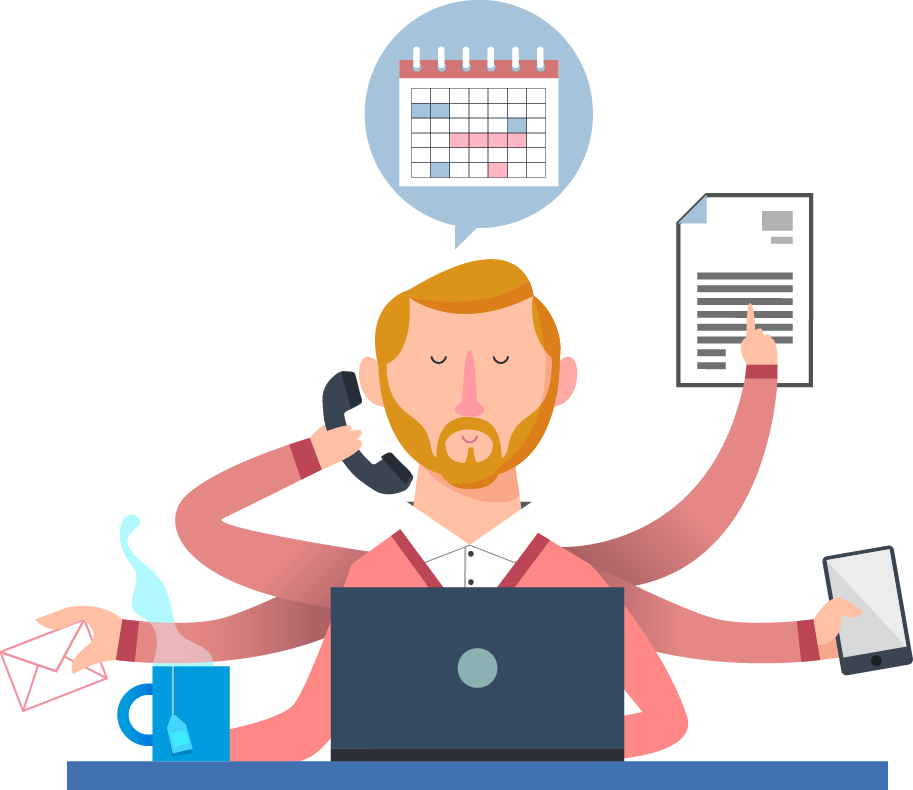 Criterios del Modelo SIGUE GTO 2023
Agrupan un conjunto de prácticas que deberán ser aplicadas por las dependencias y entidades de la Administración Pública Estatal para mejorar el desempeño organizacional.
Liderazgo y planeación estratégica,
Compromiso y desarrollo de las personas, 
Recursos Materiales,
Relación con usuarios y usuarias, 
Prestación de servicios, 
Información y Análisis, 
Resultados de la gestión y calidad de servicios.
Evalúan Procesos Generales
Evalúa 1 Servicio Elegido (más consolidado)
Los criterios 1, 2 y 3 abordan las principales actividades o procesos de gestión global de las dependencias y entidades. Los criterios 4, 5 y 6 evalúan la entrega de servicios. El último criterio mide los resultados de la gestión.
Este criterio examina:

La forma en que la organización establece su estrategia, sus objetivos estratégicos y planes de acción de corto y largo plazo, y la manera en que se organiza para alcanzarlos. También examina cómo se despliegan estos planes en la organización y cómo se hace seguimiento de su desempeño.
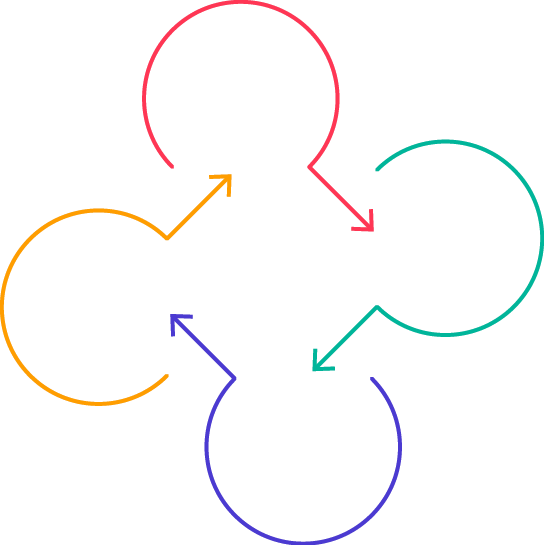 1.1
Desarrollo de la estrategia: cómo la organización establece su estrategia
1.2
Implementación de la estrategia: cómo la organización despliega su estrategia.
1.- LIDERAZGO Y PLANEACIÓN ESTRATÉGICA
1.4 
Liderazgo de la o el Titular y el personal directivo
1.3
Liderazgo para el desempeño de la excelencia: cómo evalúa su desempeño la organización
18 elementos de gestión
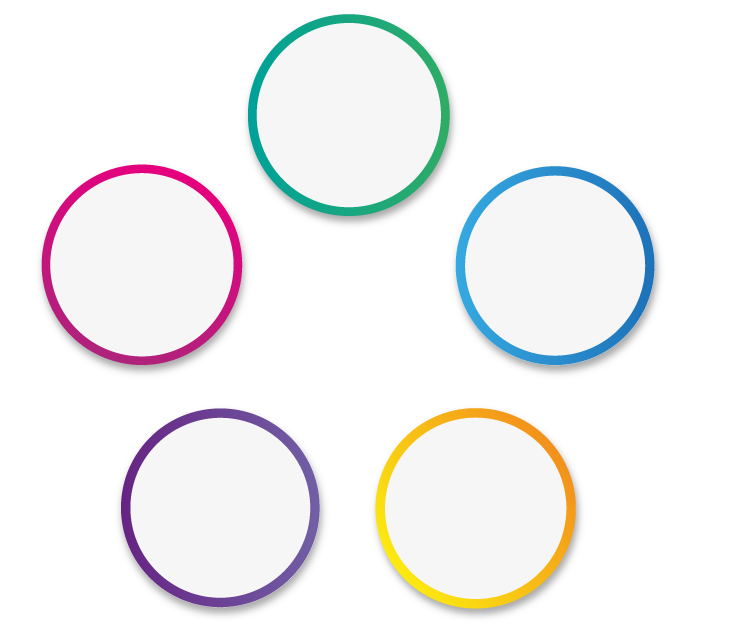 Este criterio examina:

Cómo las entidades y dependencias permiten y fomentan el que las personas servidoras públicas puedan desarrollar y utilizar su máximo potencial y mantener un ambiente de trabajo y un clima laboral que conduzca a rendimientos de excelencia
2.1 
Gestión del personal
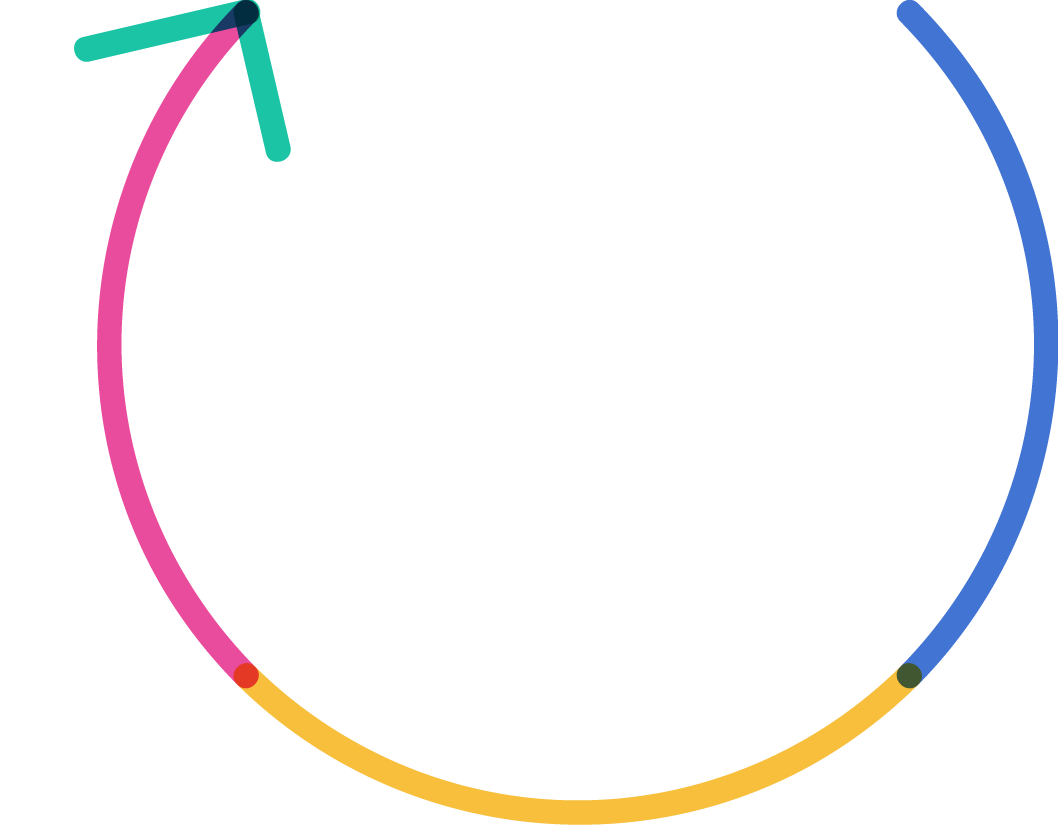 2.5 
Calidad de vida y prevención de riesgos en el trabajo
2.2 
Desempeño y reconocimiento de las personas
2.- COMPROMISO Y DESARROLLO DE LAS PERSONAS
2.4 
Participación del personal y sus representantes en el proceso de gestión de calidad
2.3 
Formación y desarrollo de las personas
22 elementos de gestión
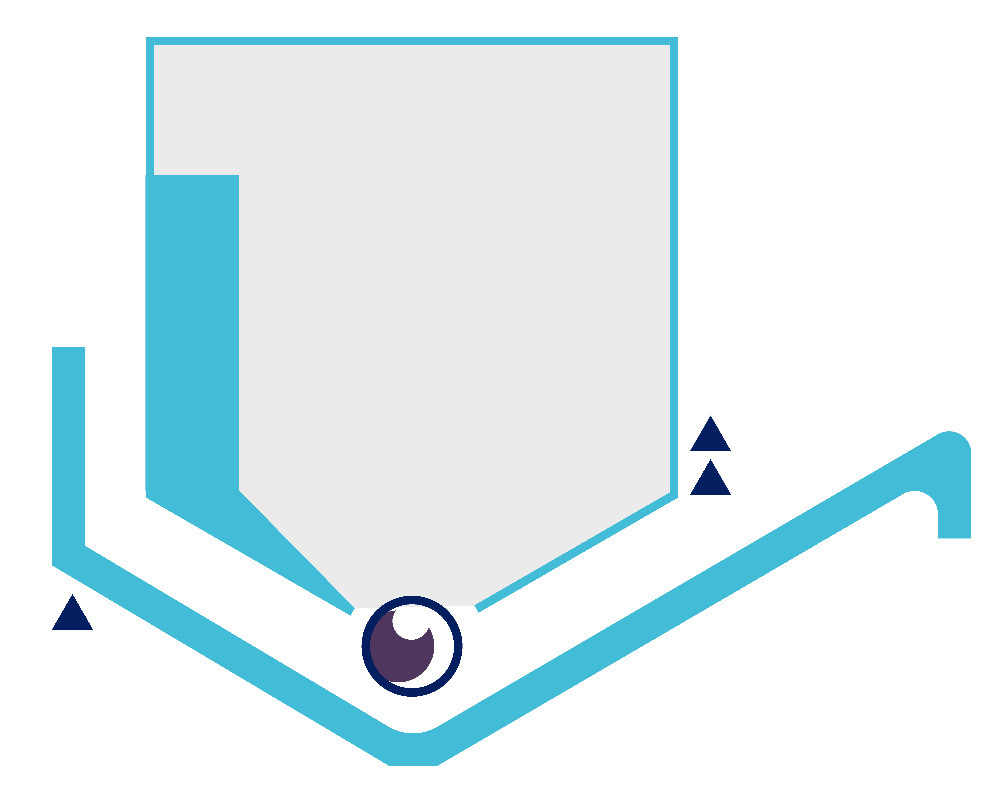 Este criterio examina:

Cómo la organización gestiona los recursos materiales para asegurar el funcionamiento eficaz y eficiente de sus procesos y la transparencia en el uso de recursos.
3.1 
Gestión de recursos materiales, equipos e infraestructura.
3.- RECURSOS MATERIALES
5 elementos de gestión
Este criterio examina:

Los niveles y tendencias de los principales indicadores y mediciones que reflejan los resultados de la administración. Se consideran los resultados globales, de satisfacción de las personas y de gestión de recursos.
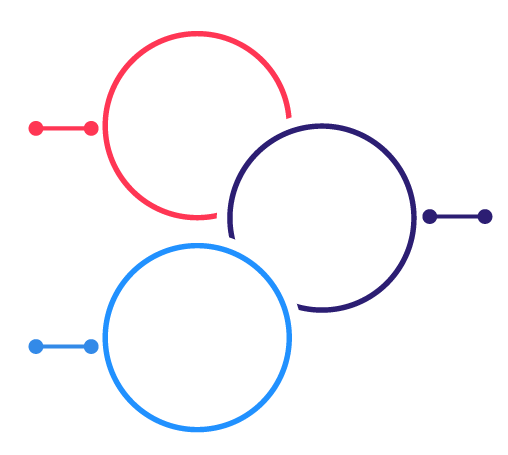 4.1
Conocimiento de los usuarios y usuarias.
4.- RELACION CON USUARIOS Y USUARIAS
Gestión de la relación con los usuarios y usuarias
4.2
Medición de la satisfacción e insatisfacción de usuarios y usuarias
4.3
12 elementos de gestión
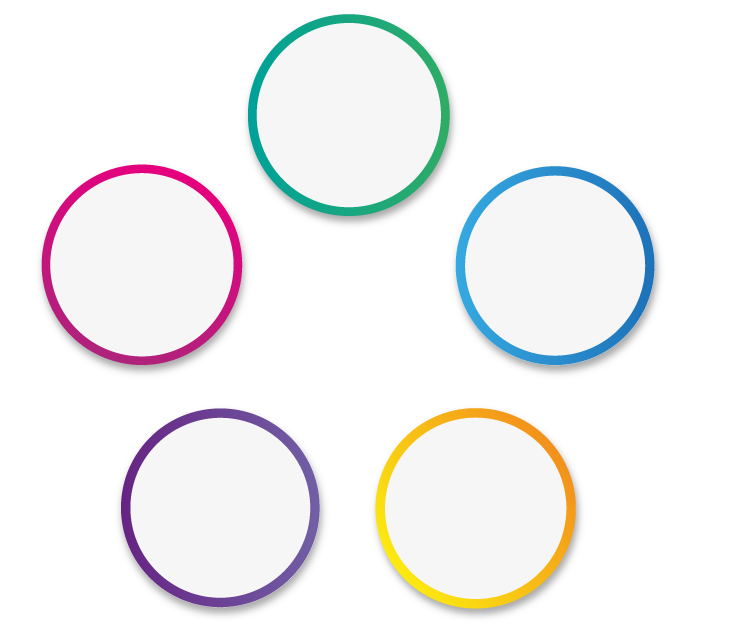 Este criterio examina:

Los aspectos clave de la prestación de servicios que entrega la organización.
5.1 
Diseño y adecuación de servicios
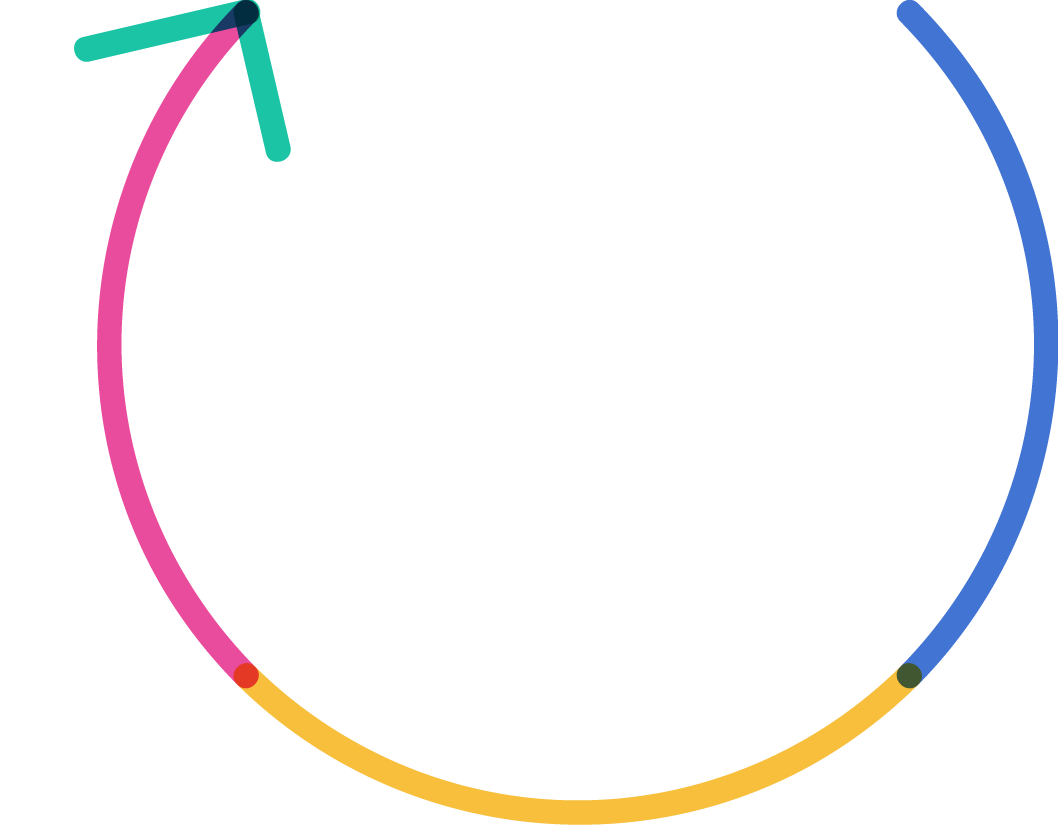 5.- PRESTACIÓN DE SERVICIOS
5.2 
Gestión de los procesos principales asociados a los servicios de la organización.
5.5 
Gestión de la calidad de los proveedores
21 elementos de gestión
5.4 
Gestión de la relación con organismos asociados
5.3 
Gestión de los procesos de apoyo.
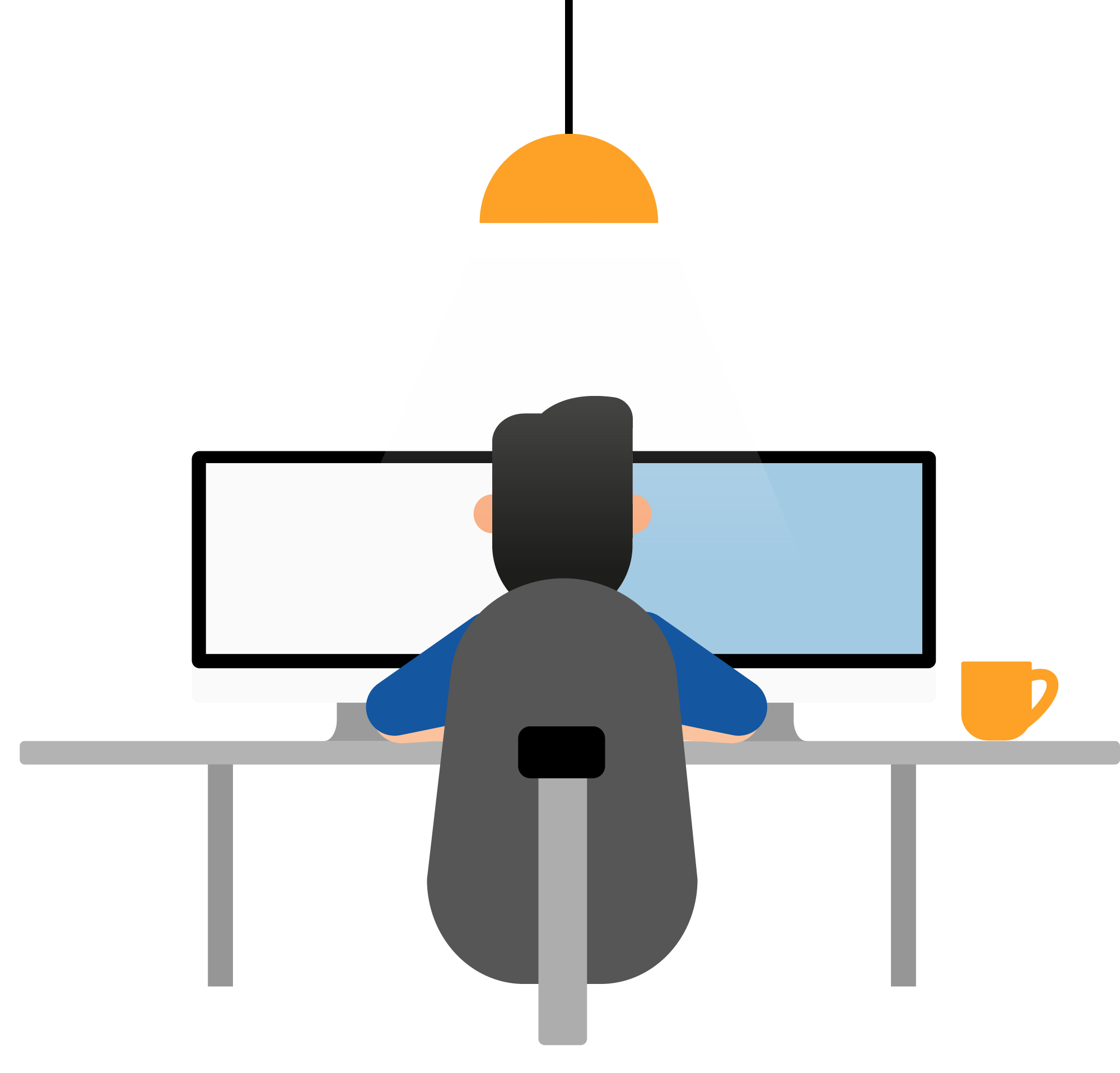 Este criterio examina:

El sistema de medición de rendimiento del servicio y cómo se analizan los datos y la información respectiva.
6.- INFORMACIÓN Y ANÁLISIS DEL SERVICIO
6.2 
Análisis del desempeño de los servicios de la organización.
6.1 
Medición del desempeño de los servicios.
6 elementos de gestión
Este criterio examina:

Los niveles y tendencias de los principales indicadores y mediciones que reflejan los resultados de la administración de la organización. Se consideran los resultados globales, de satisfacción de las personas y de la gestión de recursos.

Se consideran para su evaluación, los valores de los últimos tres años
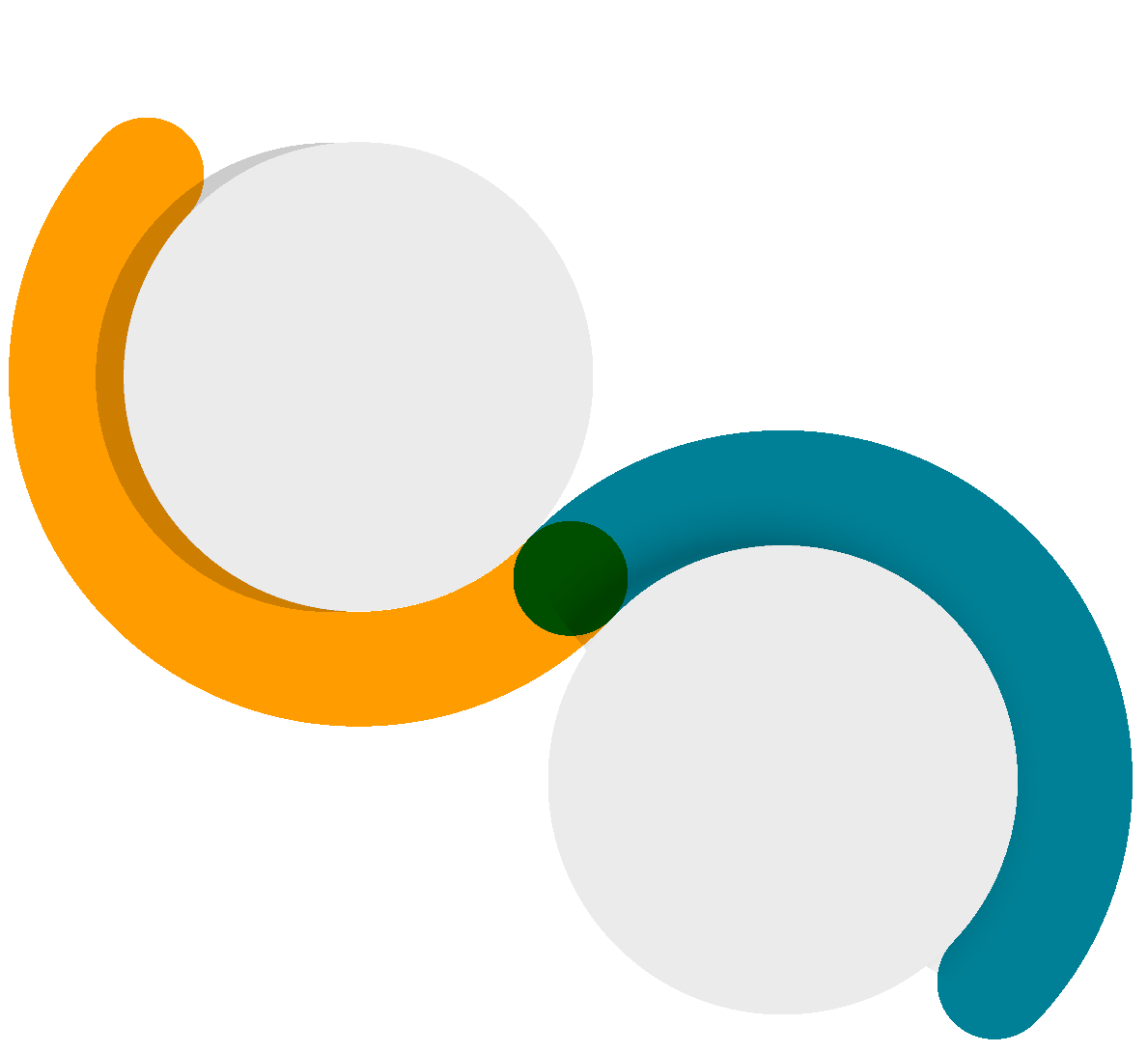 7.A.1. 
Resultados de la gestión de la Institución
7A.- RESULTADOS DE GESTIÓN
7.A.2. 
Resultados de la satisfacción de las personas servidoras públicas
6 elementos de gestión
Este criterio examina:

Los niveles y tendencias de los principales indicadores y mediciones que reflejan los resultados del servicio. Se consideran los resultados de eficacia y eficiencia del servicio, de satisfacción de los usuarios y usuarias y de proveedores y organismos asociados. 

Se evalúan los valores para los últimos tres años
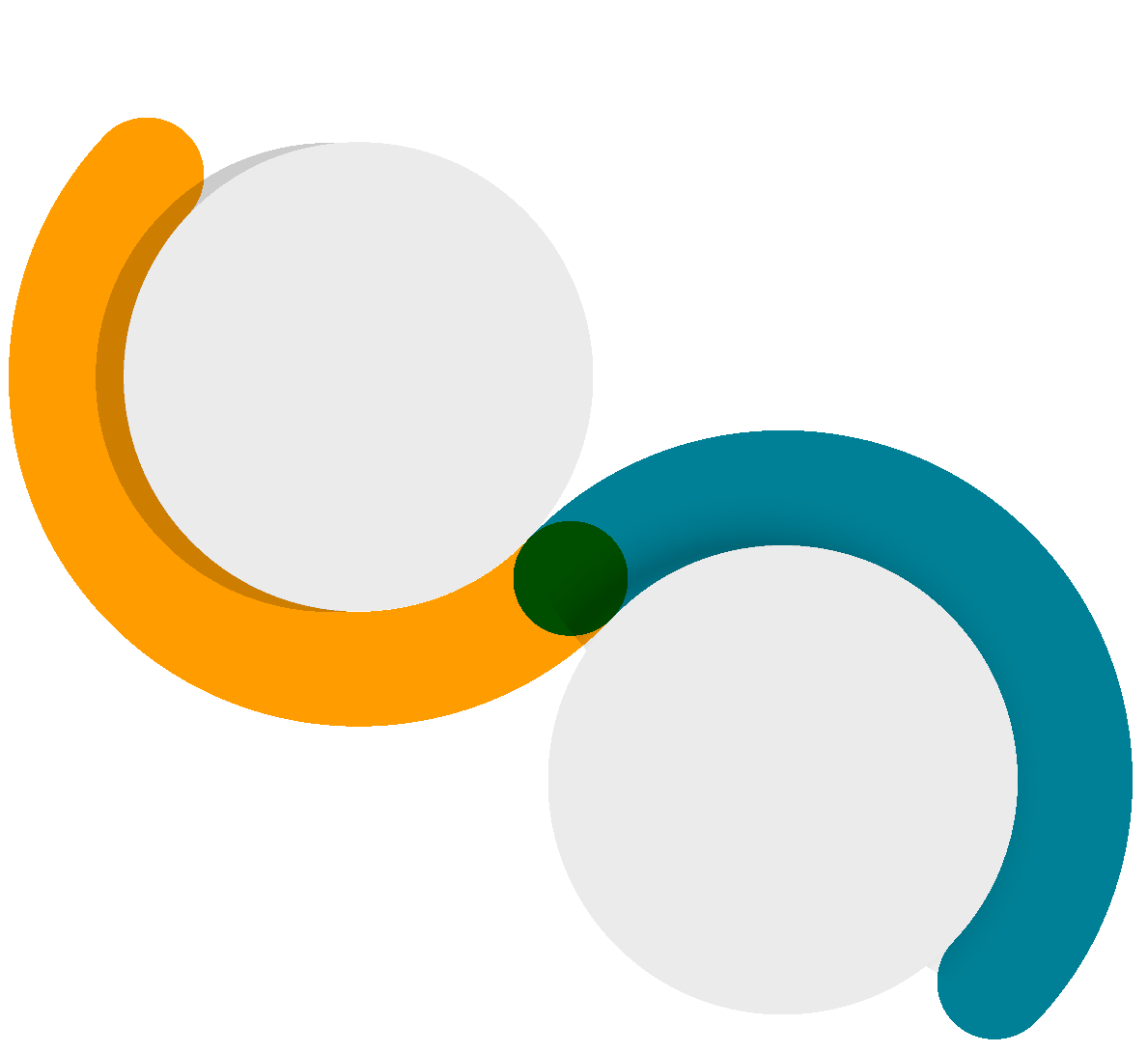 7.B.1. 
Resultados de efectividad de la organización en la prestación de servicios
7B.- RESULTADOS DE CALIDAD EN EL SERVICIO
7.B.2. 
Resultados de la satisfacción de los usuarios de servicios de la organización
9 elementos de gestión
MÉTODOS DE EVALUACIÓN
Método de enfoque y despliegue
Método de análisis de resultados
Se aplica a los elementos de gestión de los criterios 1 al 6 del Modelo de Gestión de la Calidad SIGUE, es decir a los criterios relacionados con procesos, y tiene como unidad de análisis la práctica con la que se aborda cada elemento de gestión y su nivel de desarrollo.
Se aplica en los elementos de gestión del criterio 7 A y 7 B de Resultados del Modelo de Gestión de la Calidad SIGUE. Se basa en la identificación del nivel alcanzado por los indicadores reportados por cada uno de los elementos, en los últimos 3 años.
MÉTODOS DE EVALUACIÓN “PROCESOS”
Elemento de Gestión “Ejemplo”: 
2.2.2.- ¿Cómo se refuerza, motiva y reconoce al personal de la organización para que éstos desarrollen sus potencialidades?
1.- Enfoque Incipiente
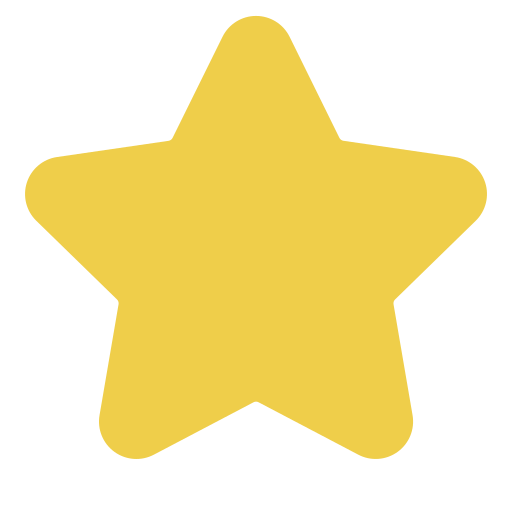 Se ha desarrollado una práctica, pero:

Está recién partiendo, o
Se ha incorporado en la planeación se han definido plazos, responsables y hay recursos comprometidos en aplicarla.
EJEMPLO DE REDACCIÓN
¿Qué se hace? Se realizó un evento al final de año denominado “Reconocimiento al Desarrollo de la Gestión Pública”.

¿Cómo se hace? El objetivo del evento es reconocer y motivar aquellas Dependencias y Entidades mejores evaluadas en el Modelo SIGUE GTO de Gestión de la Calidad.

¿Desde cuando se hace? Es el primer año que se realiza.
Despliegue parcial: se aplica en al menos un área importante.
MÉTODOS DE EVALUACIÓN “PROCESOS”
Elemento de Gestión “Ejemplo”: 
2.2.2.- ¿Cómo se refuerza, motiva y reconoce al personal de la organización para que éstos desarrollen sus potencialidades?
2.- Enfoque Sistemático
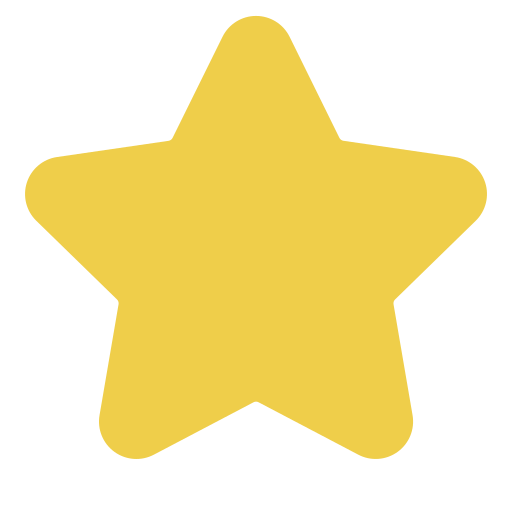 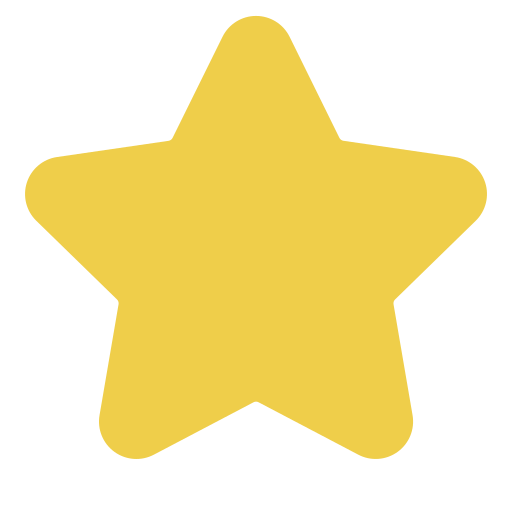 EJEMPLO DE REDACCIÓN
La(s) práctica(s) desarrolladas son empleadas en etapas secuenciales repetitivas y predecibles, es decir, se realizan periódicamente y tiene establecido el objetivo para el que fueron creadas.
¿Qué se hace? Cada año se realiza un evento denominado “Reconocimiento al Desarrollo de la Gestión Pública”.

¿Cómo se hace? El objetivo del evento es reconocer y motivar aquellas Dependencias y Entidades mejores evaluadas en el Modelo SIGUE GTO de Gestión de la Calidad.

¿Desde cuando se hace? Este evento se realiza desde la presente administración al final de cada año.
Despliegue parcial: se aplica en algunas áreas importantes
MÉTODOS DE EVALUACIÓN “PROCESOS”
Elemento de Gestión “Ejemplo”: 
2.2.2.- ¿Cómo se refuerza, motiva y reconoce al personal de la organización para que éstos desarrollen sus potencialidades?
3.- Enfoque Evaluado
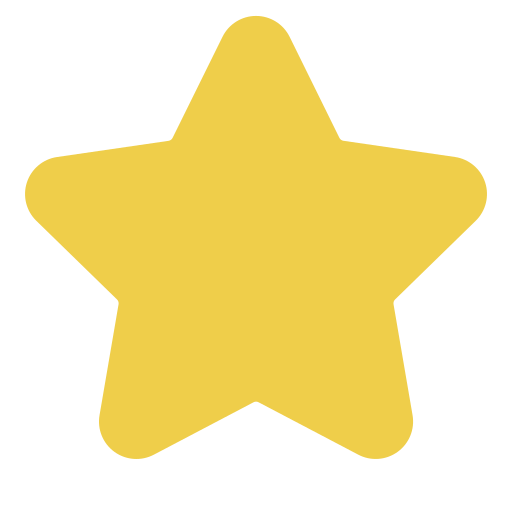 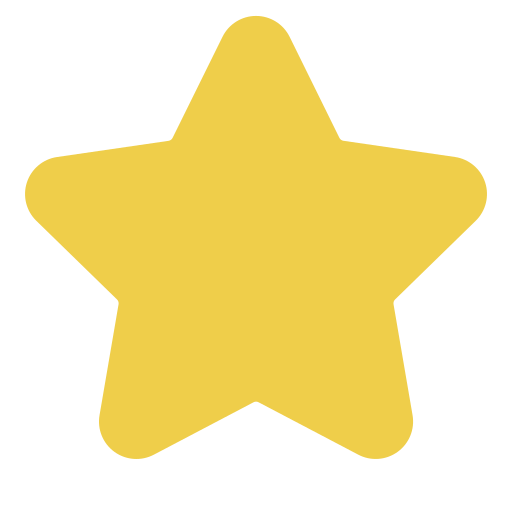 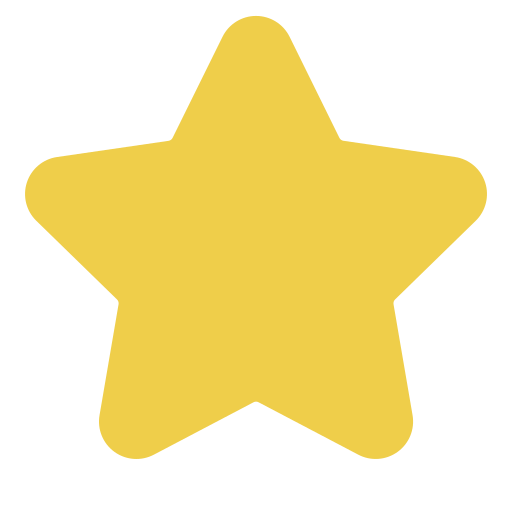 EJEMPLO DE REDACCIÓN
La(s) práctica(s) para abordar el elemento de gestión han sido evaluadas, es decir, hay indicadores definidos que dan cuenta del objetivo, metas establecidas y mediciones para evaluar su efectividad.
¿Qué se hace? Cada año se realiza un evento denominado “Reconocimiento al Desarrollo de la Gestión Pública”.

¿Cómo se hace? El objetivo del evento es reconocer y motivar aquellas Dependencias y Entidades mejores evaluadas en el Modelo SIGUE GTO de Gestión de la Calidad.

¿Desde cuando se hace? Este evento se realiza desde la presente administración al final de año.

¿Cuál es el método de evaluación de la práctica? Esta práctica es evaluada con el Clima Organizacional y Cultura Laboral que se entrega por parte de la STRC mediante el siguiente rubro:
Despliegue total: se aplica en todas las áreas importantes, aunque algunas de ellas pudieran estar en su etapa inicial
MÉTODOS DE EVALUACIÓN “PROCESOS”
4.- Enfoque Mejorado
EJEMPLO DE REDACCIÓN
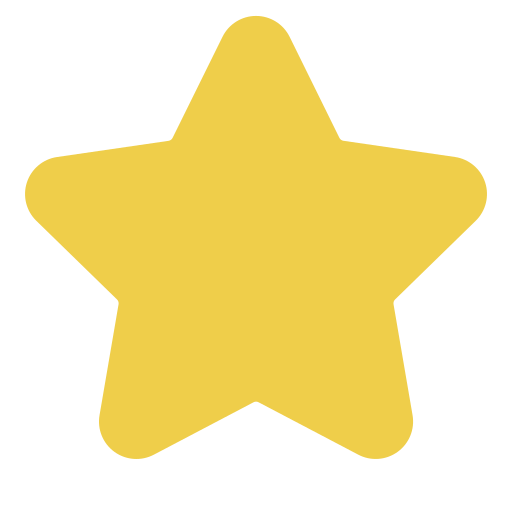 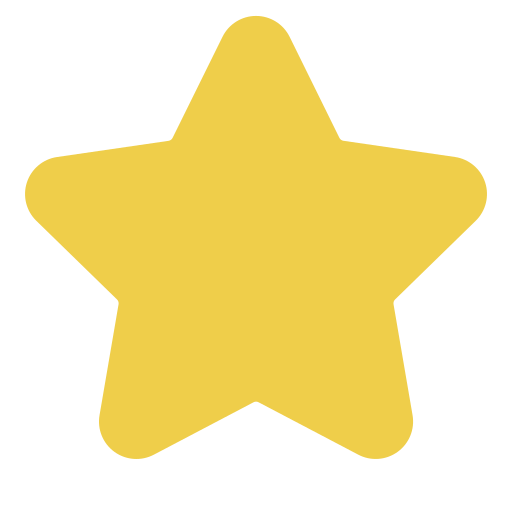 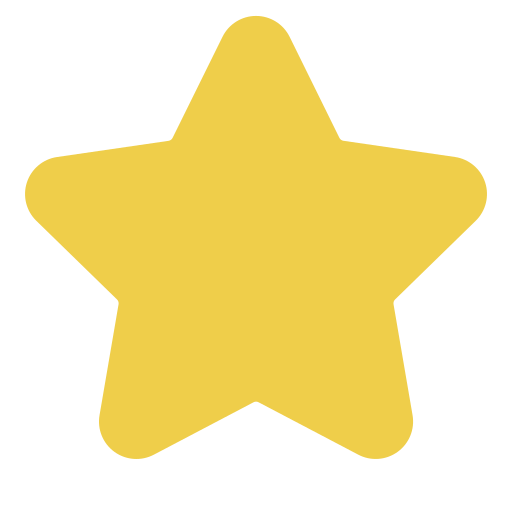 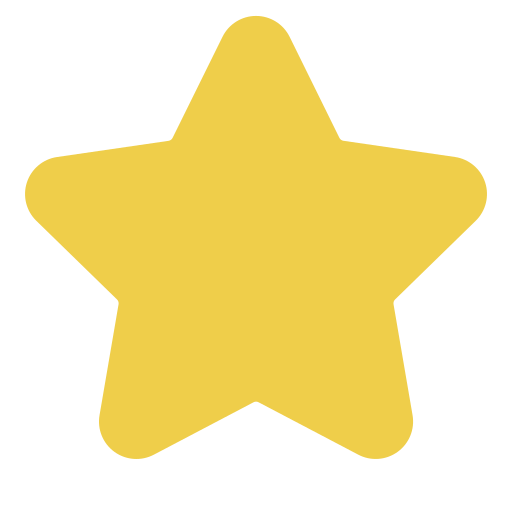 ¿Qué se hace? Cada año se realiza un evento denominado “Reconocimiento al Desarrollo de la Gestión Pública”.

¿Cómo se hace? El objetivo del evento es reconocer y motivar aquellas Dependencias y Entidades mejores evaluadas en el Modelo SIGUE GTO de Gestión de la Calidad.

¿Desde cuando se hace? Este evento se realiza desde la presente administración al final de cada año.

¿Cuál es el método de evaluación de la práctica? Esta práctica es evaluada con el Clima Organizacional y Cultura Laboral que se entrega por parte de la STRC mediante el siguiente rubro:
En base a las mediciones y análisis realizados, se han establecido planes de acciones correctivas, que han sido implementadas con éxito. Es decir, se ha analizado la información de los sistemas de medición, se han establecido e implementado acciones correctivas, que han tenido éxito, o sea, ha habido una aproximación al cumplimiento de metas. Hay mediciones que dan cuenta de ello.
¿Cuáles son las mejoras que se han realizado? Este año una mejora que se implemento fue la publicación y difusión de los trabajos que realizan los servidores públicos con otras instituciones mediante el sistema interno y correo electrónico, con la finalidad de reconocer su trabajo; lo que permitió acercarnos a nuestra meta en la calificación de clima laboral 2021:
MÉTODOS DE EVALUACIÓN “PROCESOS”
EJEMPLO DE REDACCIÓN
5.- Enfoque Efectivo
¿Cuál es el método de evaluación de la práctica? Esta práctica es evaluada con el Clima Organizacional y Cultura Laboral que se entrega por parte de la STRC mediante el siguiente rubro:
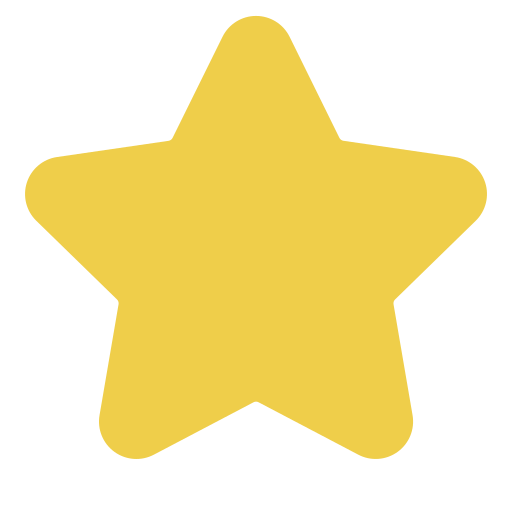 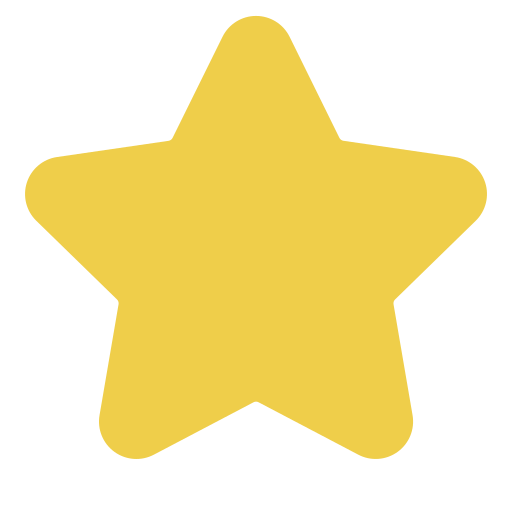 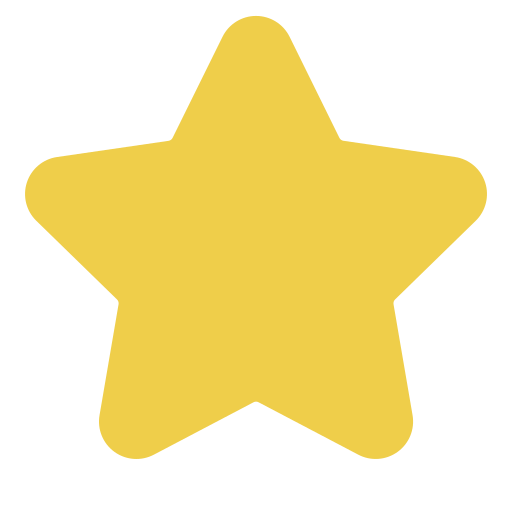 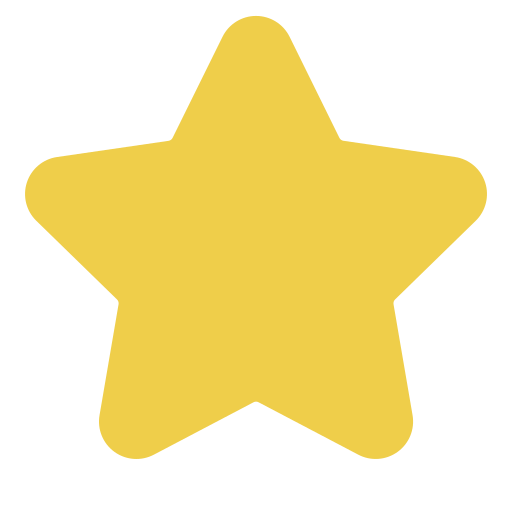 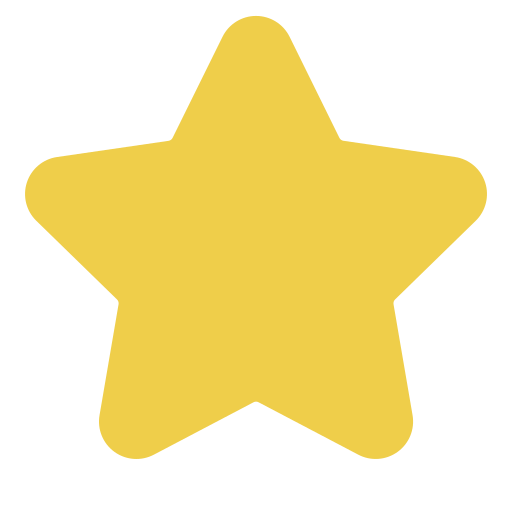 Se puede demostrar que la(s) práctica(s) cumple(n) con los objetivos para los que fue(ron) implementada(s). Esto se puede comprobar mediante el cumplimiento de metas. Además, se han establecido nuevas metas
¿Cuáles son las mejoras que se han realizado? Este año una mejora que se implemento fue la publicación y difusión de los trabajos que realizan los servidores públicos con otras instituciones mediante el sistema interno y correo electrónico, con la finalidad de reconocer su trabajo; lo que permitió acercarnos a nuestra meta en la calificación de clima laboral 2021:
¿Cómo se pueden demostrar que las prácticas cumplen con los objetivos? En este año se continuaron con las mejoras implementadas lo que permitió llegar a la meta establecida del 85%; por lo cual se replanteo dicha meta para el siguiente año a un 87%.
MÉTODOS DE EVALUACIÓN “RESULTADOS”
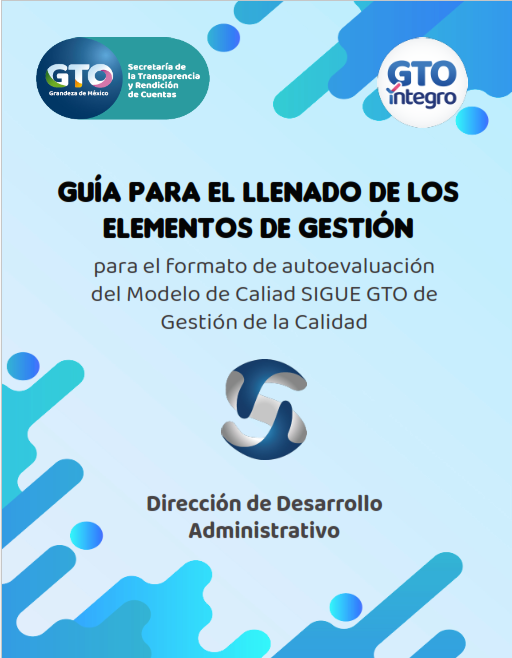 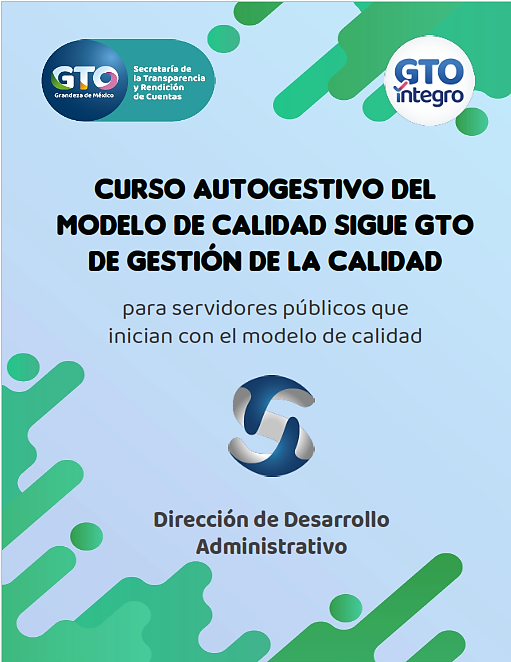 CAMPUS STRC – SIGUE GTO
Para tener acceso a alguno de los cursos del campus, se debe de enviar la plantilla con los datos del servidor público para darlo de alta en el sistema; dicha plantilla se puede descargar en el siguiente link: https://sigue.strc.guanajuato.gob.mx/wp-content/uploads/2023/06/Plantilla-Campus-STRC.xlsx
ACUERDOS DE LA REUNIÓN
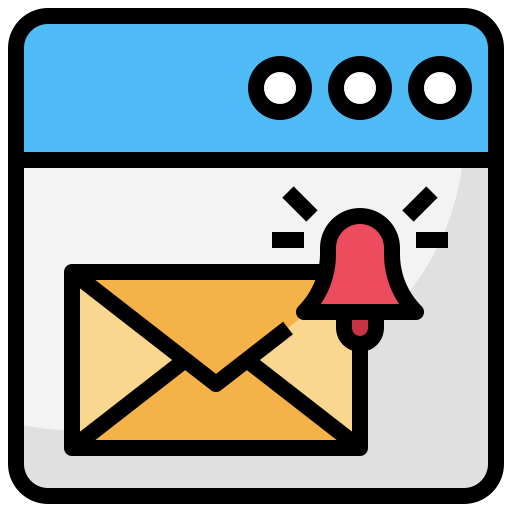 La Designación/Ratificación del enlace se deberá de enviar por oficio a mas tardar el 1ero de abril del presente año, a los correos:
rtovarg@guanajuato.gob.mx – Rubén Ernesto Tovar García
danae.hernandez@guanajuato.gob.mx – Daniela Danae Hernández Méndez 
openaa@guanajuato.gob.mx – Omar Peña Aguilera
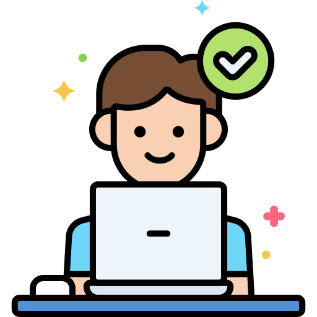 El documento de Word “Autoevaluación” debe entregarse vía correo electrónico a mas tardar el 25 de Octubre 2024, debidamente llenado con la información de la Institución. Link de descarga: https://sigue.strc.guanajuato.gob.mx/wp-content/uploads/2022/03/ANEXO-1-FAE-SIGUE-2022.docx
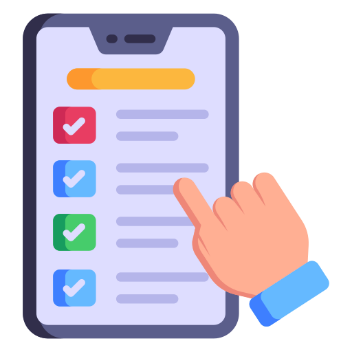 Para solicitar alguna asesoría o capacitación sobre el Modelo SIGUE GTO de Gestión de la Calidad, se deberá hacer vía correo electrónico, con anticipación para la asignación de la fecha de reunión. El periodo de capacitación será del 15 de marzo al 18 de octubre del presente año.
Dependencias / Entidades con falta de oficio